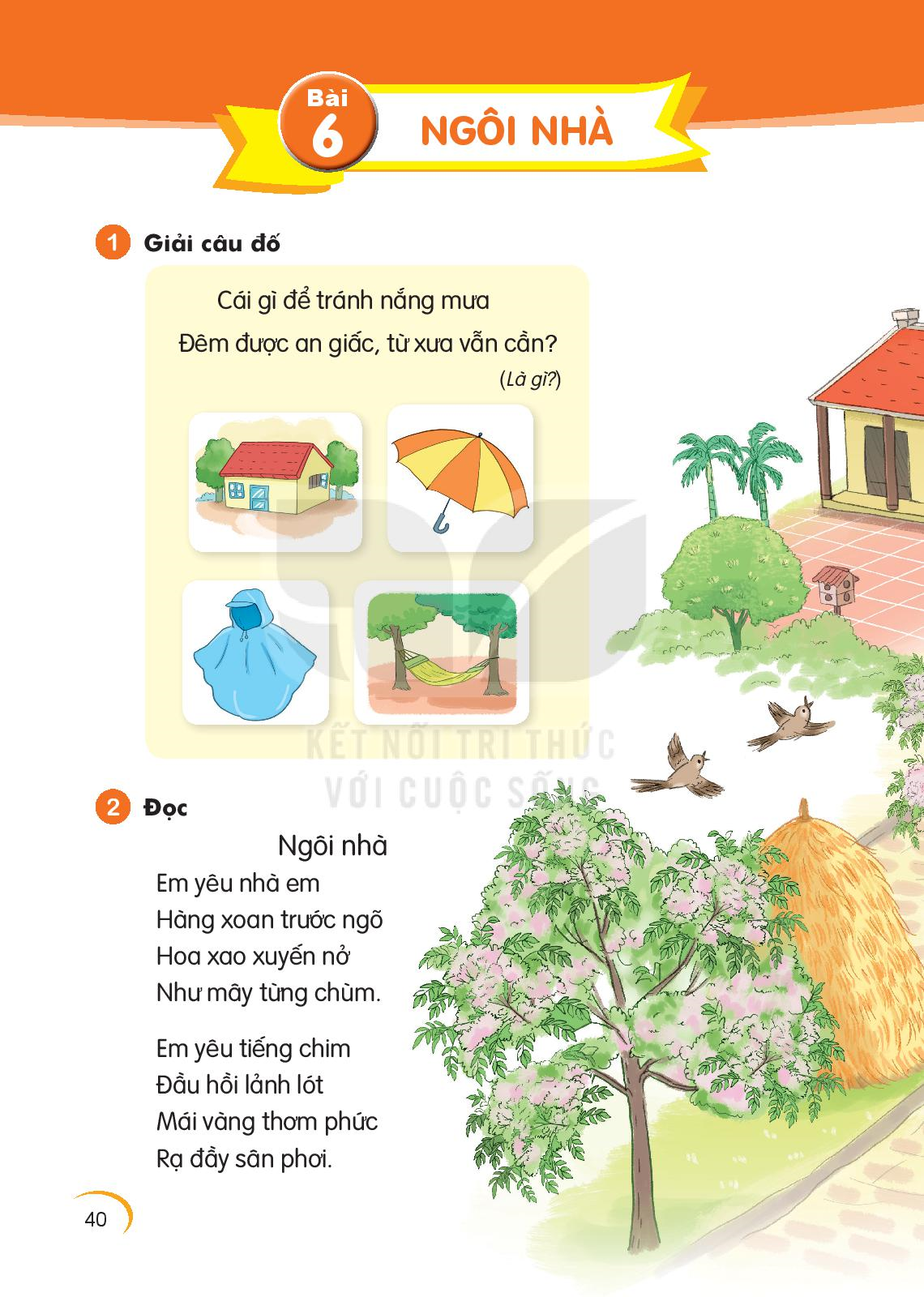 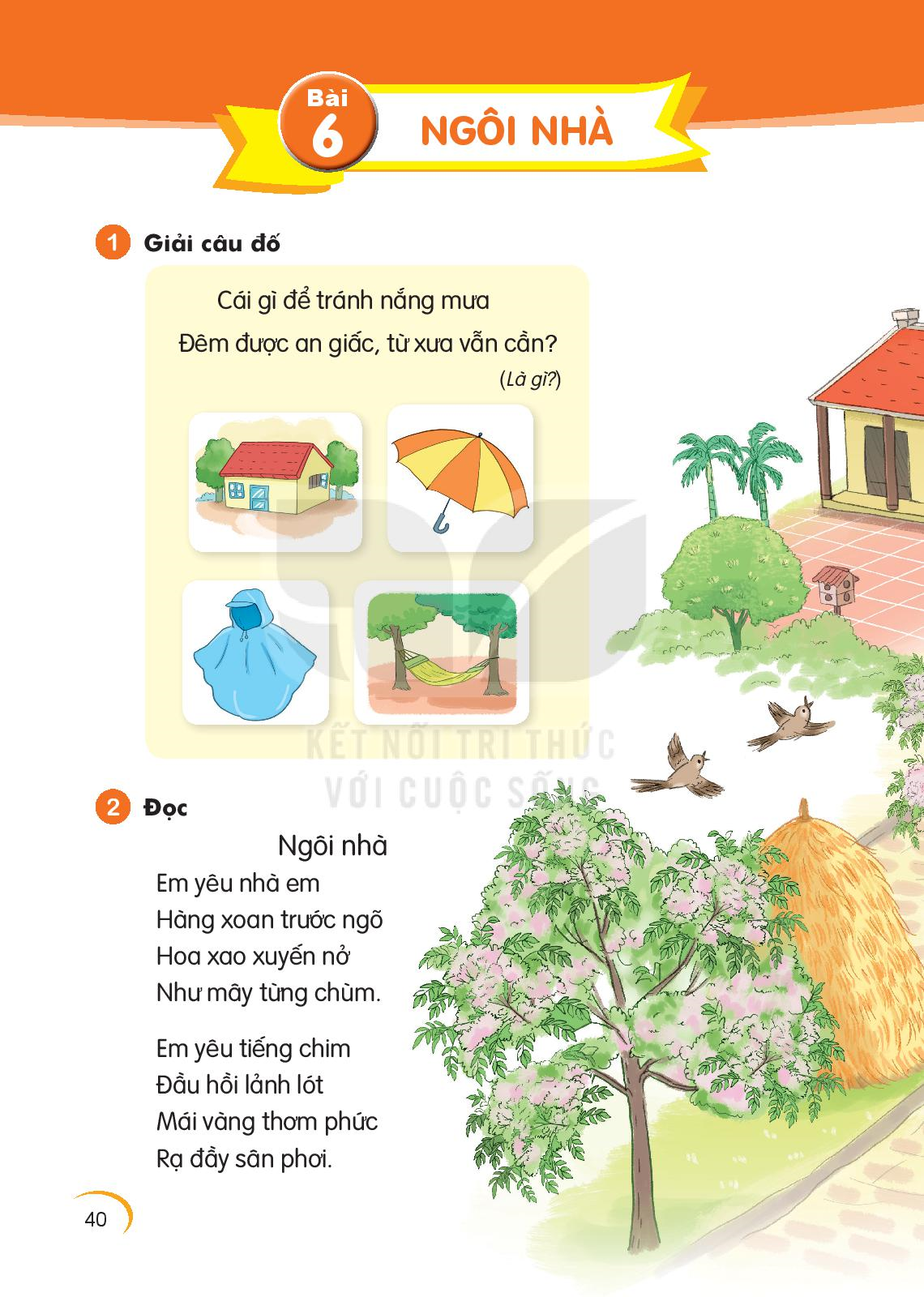 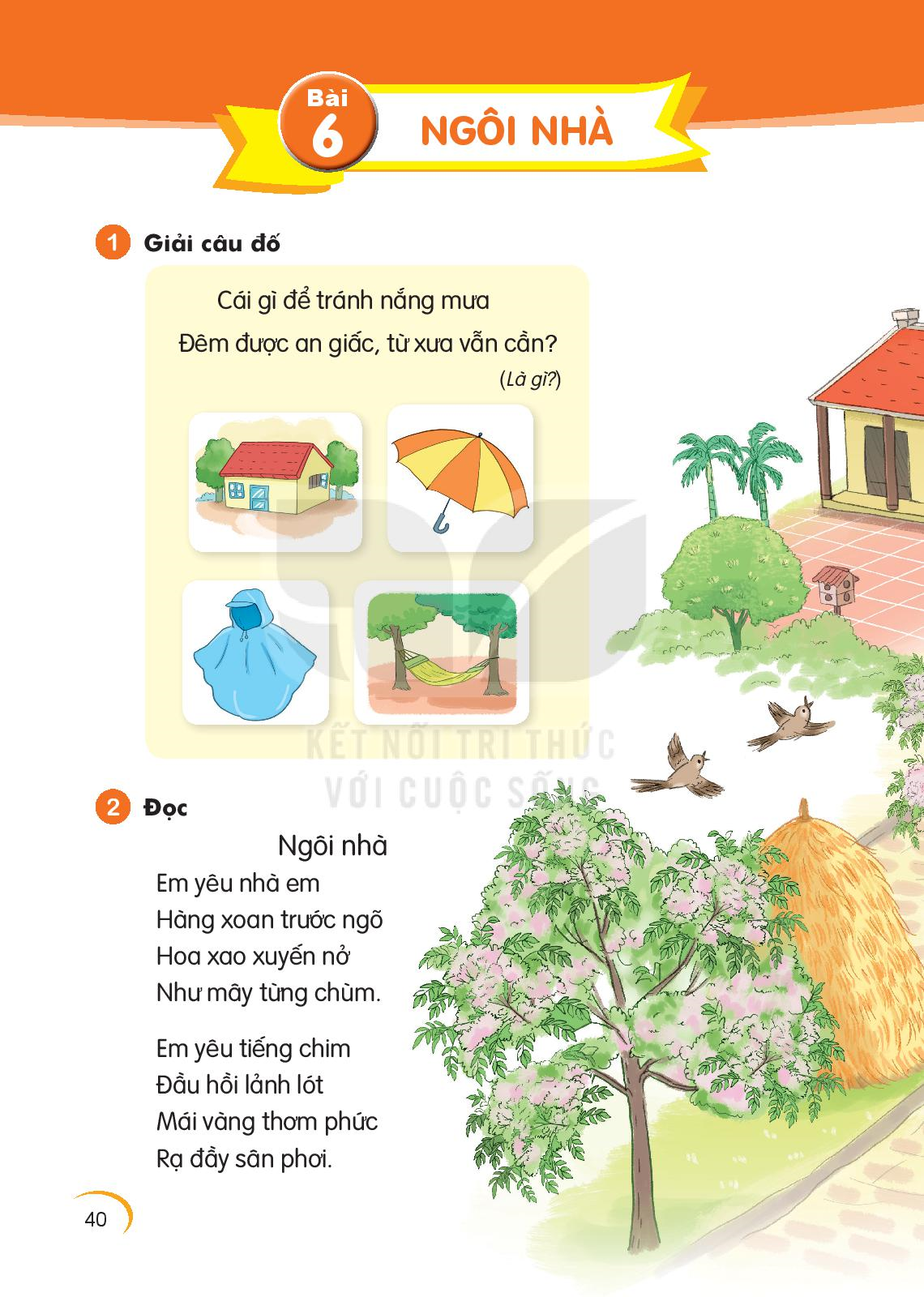 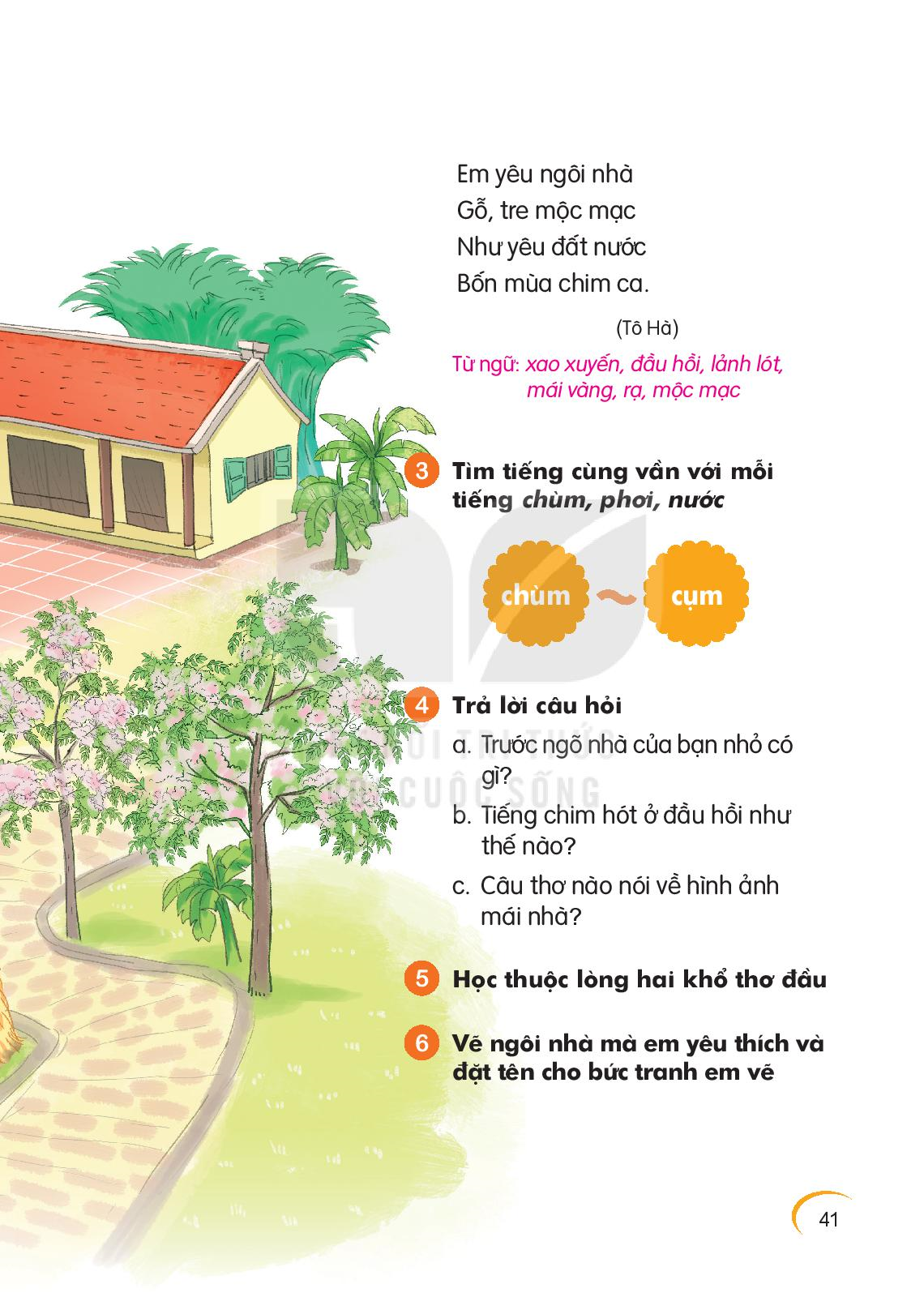 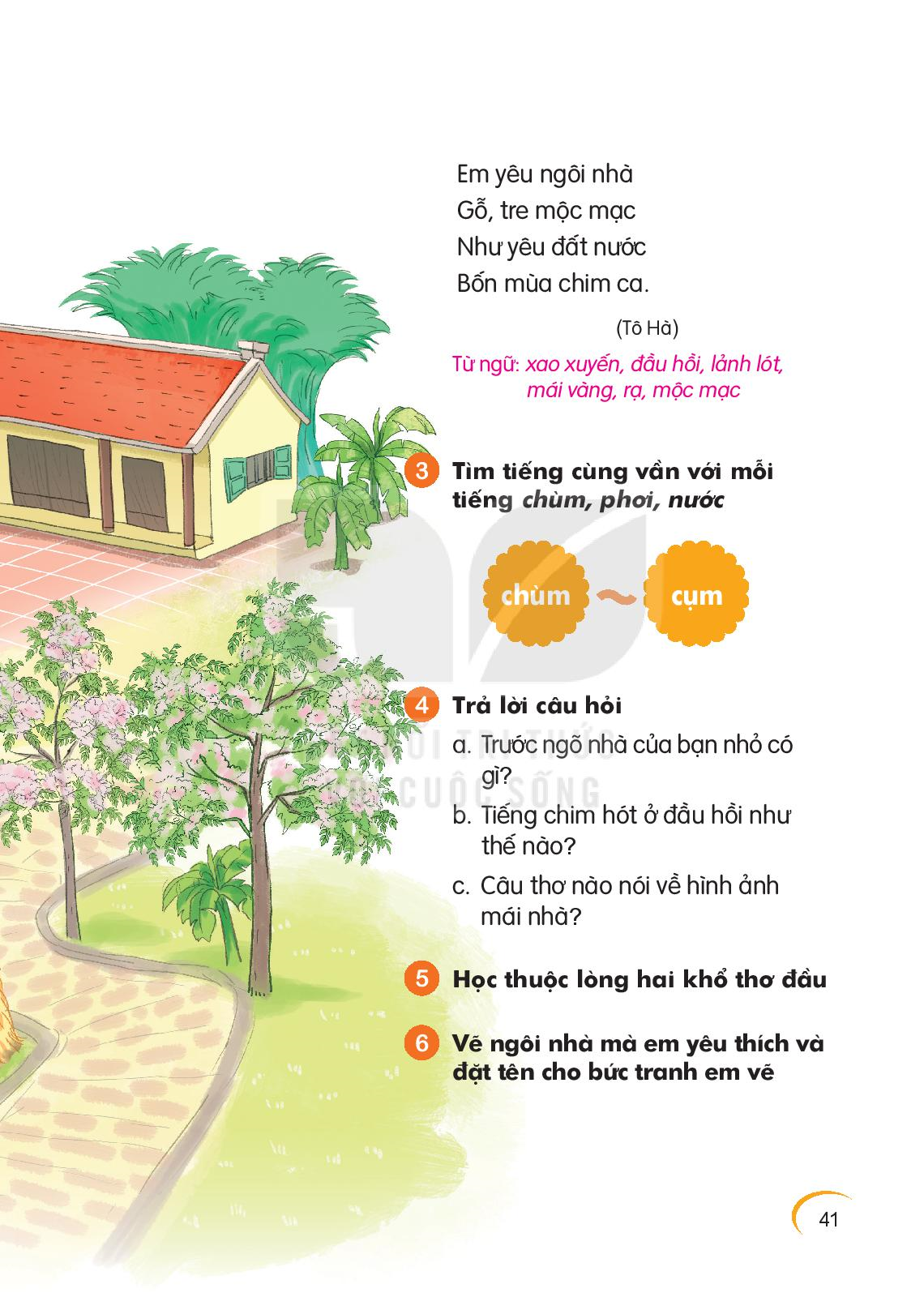 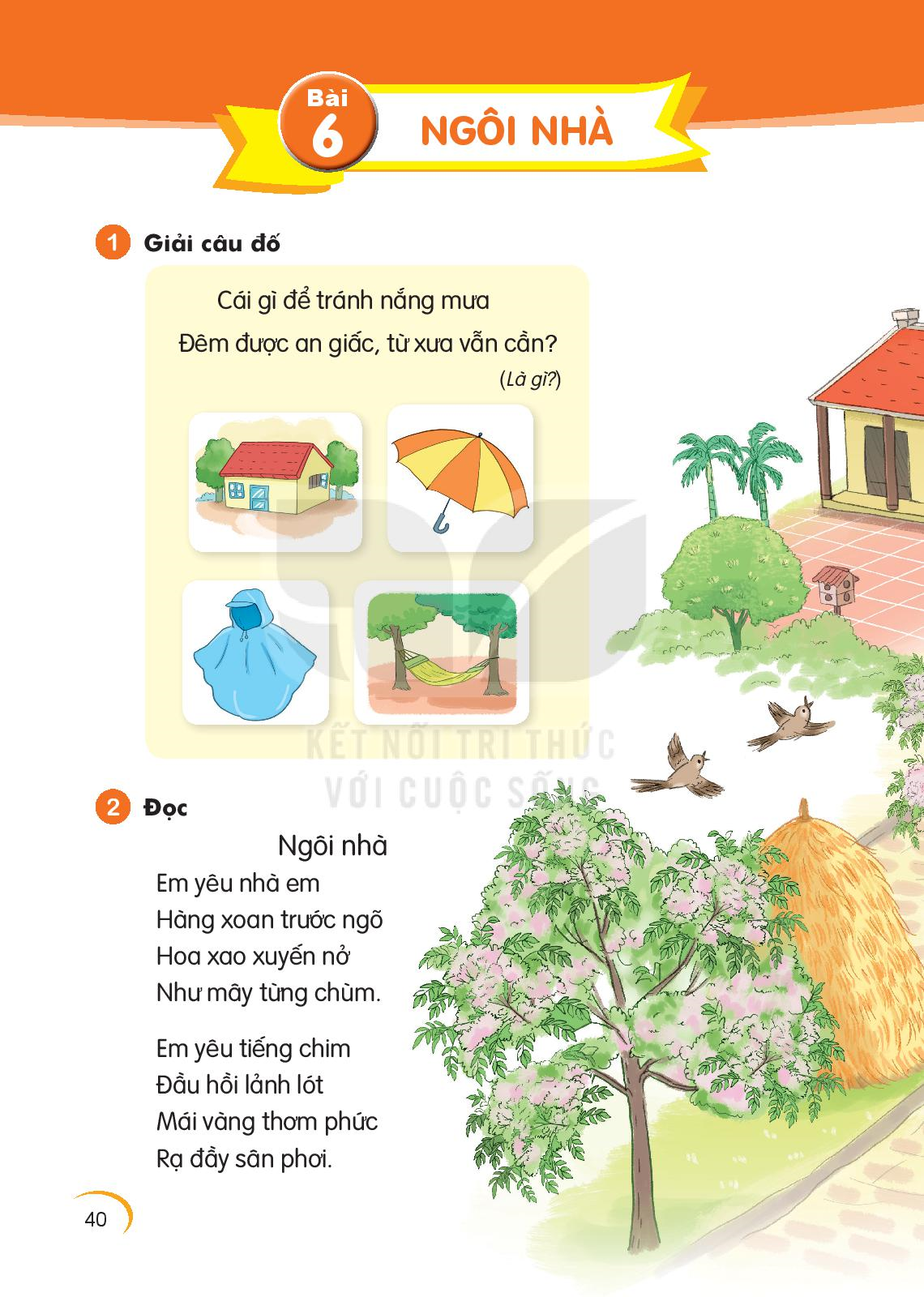 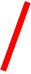 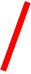 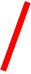 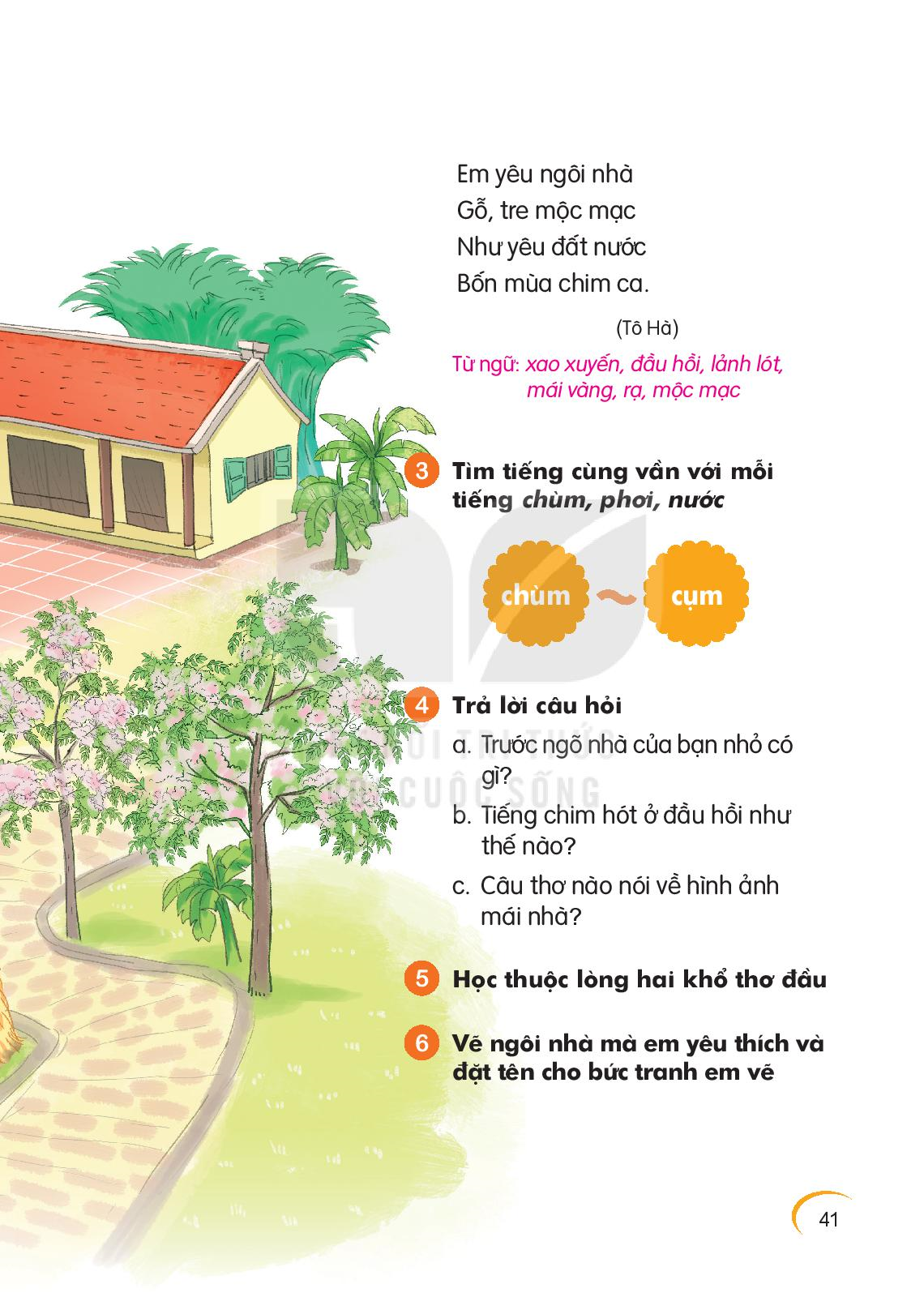 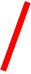 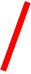 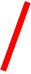 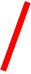 Thứ   ngày tháng nămTiếng ViệtBài 2: Ngôi nhà
Tìm tiếng cùng vần với mỗi tiếng chùm, phơi, nước
3
chùm
chùm
phơi
hùm
dơi
cụm